GDPR and research one year on ̶  Experiences across Europe
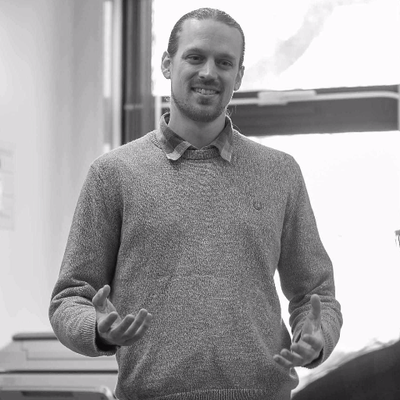 Webinar and Panel discussion
27 June 2019
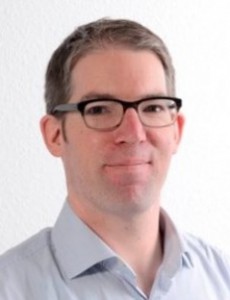 Scott Summers, Lecturer Business Law, University of East Anglia, UK
Oliver Watteler, GESIS - Leibniz-Institute for the Social Sciences, Germany
Anne-Mette Somby, Special Adviser Data Protection Services, Norwegian Centre for Research Data, Norway
Marlon Domingus, Data Protection Officer, Erasmus University Rotterdam, Netherlands
Moderator: Veerle Van den Eynden, UK Data Service
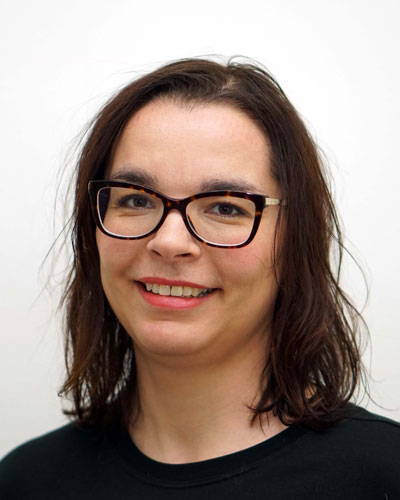 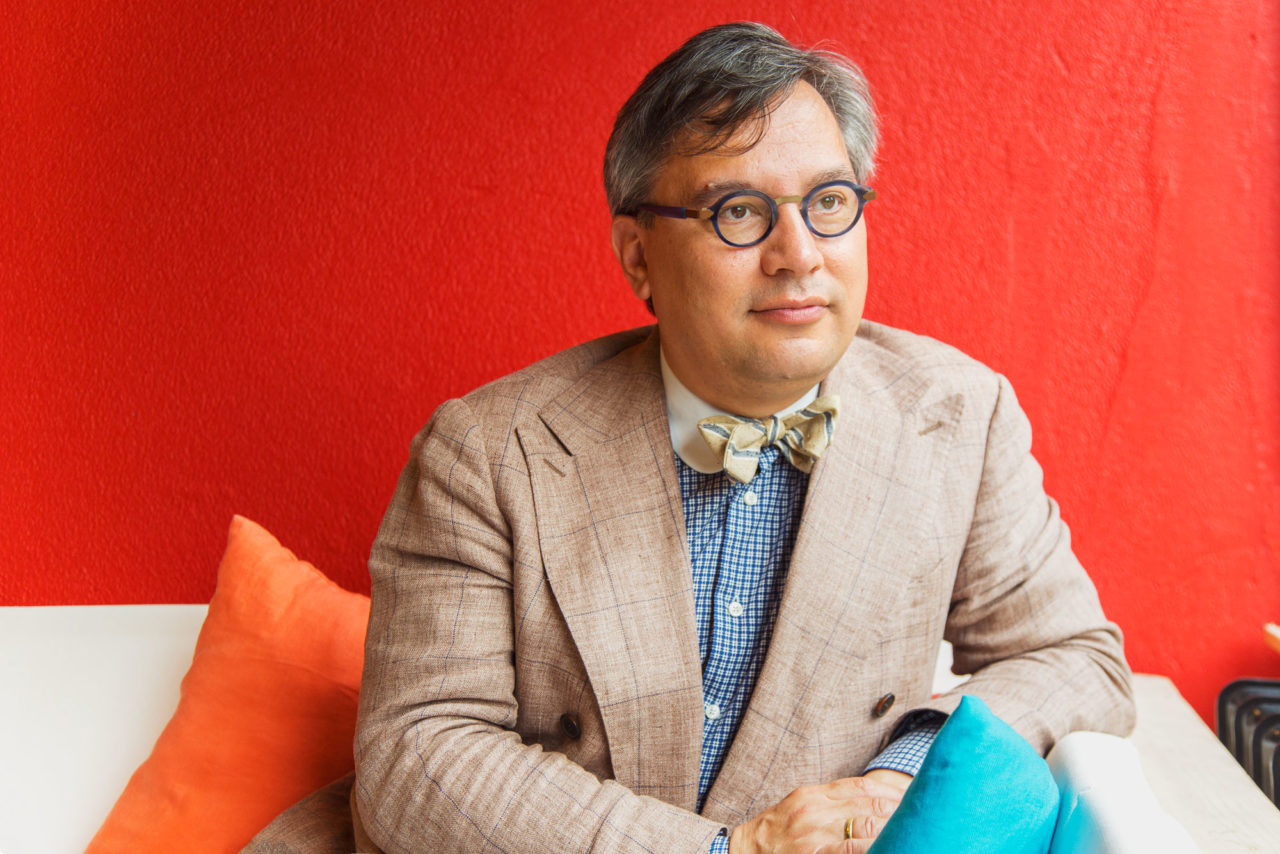 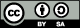 Overview
Briefly: what is the GDPR
Experiences from the UK
Experiences from Germany
Experiences from Norway
Experiences from the Netherlands


Questions: submit via GoToWebinar
Let’s ask YOU some questions first 
The General Data Protection Regulation (GDPR)
EU-wide data protection regulation that came into force a year ago on the 25 May 2018

Enables data subjects to have greater control over their personal data, whilst modernising and unifying European data protection rules

Permits EU Member States – in certain areas – to make specific domestic provisions for particular aspects of the GDPR

Applies to personal data and data of living persons

Applies to:
      - data controller / data processor in the EU who collects personal data about a data subject of
         any country, anywhere in the world
      - data controller or data processor based outside the EU but collects personal data on EU citizens
Personal, Pseudonymised, Anonymous data
Personal data

any information relating to an identified or identifiable natural person (‘data subject’)


Pseudonymised data

the personal data can no longer be attributed to a specific data subject without the use of additional information


Anonymous Data

data that cannot identify individuals in any way: anonymisation irreversibly destroys any way of identifying the data subject
Principles for processing personal data
Process lawfully, fairly and transparently
    Inform the participant of what will be done with the data, process accordingly
2. Keep to the original purpose
    Collect data for specified, explicit and legitimate purposes; do not process further in a manner 
    incompatible with those purposes
3. Minimise data size
    Personal data collected should be adequate, relevant and limited to what is necessary
4. Uphold accuracy
    Personal data should be accurate and kept up to date
5. Remove data which are not used
6. Ensure data integrity and confidentiality
    Protection against unauthorised or unlawful processing, accidental loss, destruction or damage, 
    using appropriate technical or organizational measures
Archiving and research exemption
Processing for archiving purposes in the public interest, scientific or historical research purposes or statistical purposes, shall be subject to appropriate safeguards, in accordance with this Regulation, for the rights and freedoms of the data subject. Those safeguards shall ensure that technical and organisational measures are in place in particular in order to ensure respect for the principle of data minimisation. Those measures may include pseudonymisation provided that those purposes can be fulfilled in that manner. Where those purposes can be fulfilled by further processing which does not permit or no longer permits the identification of data subjects, those purposes shall be fulfilled in that manner

Principle(s) 2. and 5. are less strict
2. Purpose: further processing allowed 
5. Personal data may be stored for longer periods
Six grounds for processing personal data
One of these is required in order to process a data subject’s personal data:

Consent 

Contract

Legal obligation

Vital interests

Public interest

Legitimate interest
Data subject rights
The right to be informed

The right of access

The right to rectification

The right to erasure - the ‘right to be forgotten’

The right to restrict processing

The right to data portability

The right to object 

Rights in relation to automated individual decision-making and profiling
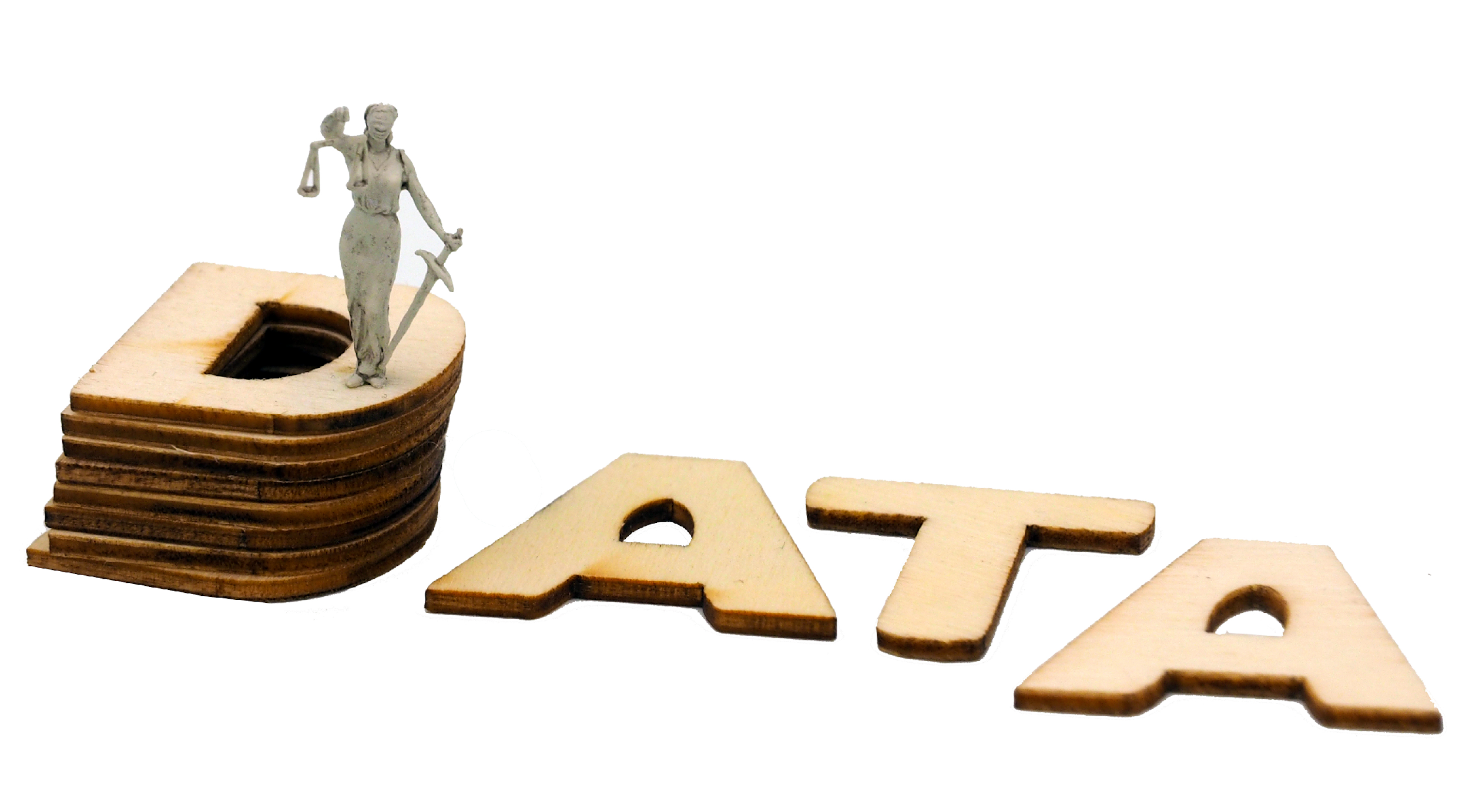 Experiences UK
Changes in the UK
Data Protection Act 1998   →   Data Protection Act 2018

From 8 to 6 data protection principles

Processing grounds: heavy push for ‘public task’ in research

Revisiting what ‘anonymisation’ means in research

Placing data subject’s privacy at the center of any research project
Changes in the UK
Privacy Impact Assessments or Data Protection Impact Assessments

Security – and storage – of personal data (and research data) that is collected 

Providing greater transparency and clarity to participants

Who is the data controller?

An opportunity to highlight the importance of considering data sharing / archiving when collecting research data
Experiences Germany
„Great commotion“
GDPR entering into force  ̶  uncertainties about content and transition to new regulations
Main obvious reason: structure of GDPR
“If you have been used to German data protection legislation not much change” Niklaus Forgó, University of Vienna (MOOC, 2018)
Issues adding to uncertainty (among others):
Privacy by design / privacy by default (Art 23)
„Privacy Breach Notification“ (Art 32 and 33) 
Sanctions:
Right to an effective judicial remedy against a controller or processor (Art 79)
Fines (Art 83)!
Issue: “Anonymization”
“Anonymization” at the core of scientific activities in human subject research in Germany
Federal Constitutional Court (1983) > “factual anonymity” > core idea: risk minimization
German Data Protection Law until 2018 (Art 3, Sect 6, 3): “’Rendering anonymous’ shall mean the alteration of personal data so that information concerning personal or material circumstances [a] cannot be attributed to an identified or identifiable natural person [absolute anonymous] or [b] that such attribution would require a disproportionate amount of time, expense and effort [factual anonymous]”
GDPR: “Anonymous” only mentioned once in Recital 26 (GDPR)
Clarification needed for working with data in human subject research
For the German social science community: German Data Forum (data infrastructure stakeholders) took a stance > continue working with a kind of “factual anonymity”
Other issues
General
Organization of e-mail lists: new consent
Possible dissuasions with costs by lawyers for unclear or incomplete data protection statements
Research
International data exchange within and beyond the European Union – we still do this for scientific purposes
More explicit consent forms also covering the data archiving after projects end
More involvement of data protection officers or universities’ legal advisors when drafting data service or archiving agreements
Pending: discussion on handling “personal data” from authors or primary investigators in citations etc.
Data protection at GESIS
More request by research projects on demands for data/privacy protection > higher level of awareness
Consent forms for population surveys like the German GSS
Demanding proof of informed consent from cooperation partners in international survey programs (e.g. European Values Study 2017)
Handling “pseudonymized” data by cooperation partners in international survey programs
Still pending: “Data protection impact assessment“ (Art 35)
̶
Experiences Norway
Norway experiences
NSD provides assessment for research projects processing personal data since 1981 (directive 95/46/EC)
GDPR has resulted in a growth in the number of projects seeking assessment (approximately 60%)
Institutions are more responsible and use more resources on meeting the demands in GDPR and training for their staff
Researchers find the new regulation more demanding when it comes to obtaining consent and protect privacy
Recordings – video considered personal data
As an archive we find that the new regulation allows for data to be reused and shared more easily than before (At least in theory)
Consent as legal basis - implications after GDPR
Before GDPR: oral information and oral consent was practiced in qualitative studies (fieldwork), and “silent” consent
Now: oral consent has to be recorded, and “silent” consent is not allowed
New information sheet template (NSD)
Much new and mandatory information, e.g. participants rights
Template will ensure consent as a legal basis
Researchers find it difficult to use
When impossible to ensure consent (recorded, in written document or with electronic signature) in qualitative research, then other legal basis will be used
Consent is legal basis for most research, this is different from Finland, Sweden and Denmark where legal basis for processing personal data is “public interest” (art. 6.1 e and art. 9. 2 j)
Public interest is most commonly used as legal basis for:
Data collected on the internet
Public registries 
Data collected in anthropology studies/fieldwork
Children and consent as a legal basis
Age for consent is regulated in national legislation 
Norway: 
Personal Data Act and Health laws states 18/16 years, some cases younger children can give consent (consent as the legal basis)
For children under the age of 16 years parents have to give consent

Consequences:
Difficult to gain consent, parents do not respond to request to participation
Difficult to document consent
Both parents have to give their consent
Children are considered vulnerable – DPIA often required
Data Protection Impact Assessment (DPIA)
Article 35 defines when DPIA is required, what it should contain and who will implement it 
New obligation with the GDPR
Ensure safeguards for the registered
When likely to result in a high risk to the rights and freedoms of natural persons
The controller shall seek the advice of the data protection officer when carrying out  a DPIA

Norway: 
NSD perform DPIA based on the research notification form from the researcher
DPIA is performed based on a template that ensures that all relevant elements is included
NSD has performed more than 100 DPIAs
The DPIA will be formally approved by the institution (data controller) and the local Data Protection Officer
Experiences Netherlands
Overview Privacy Legislation - The Netherlands
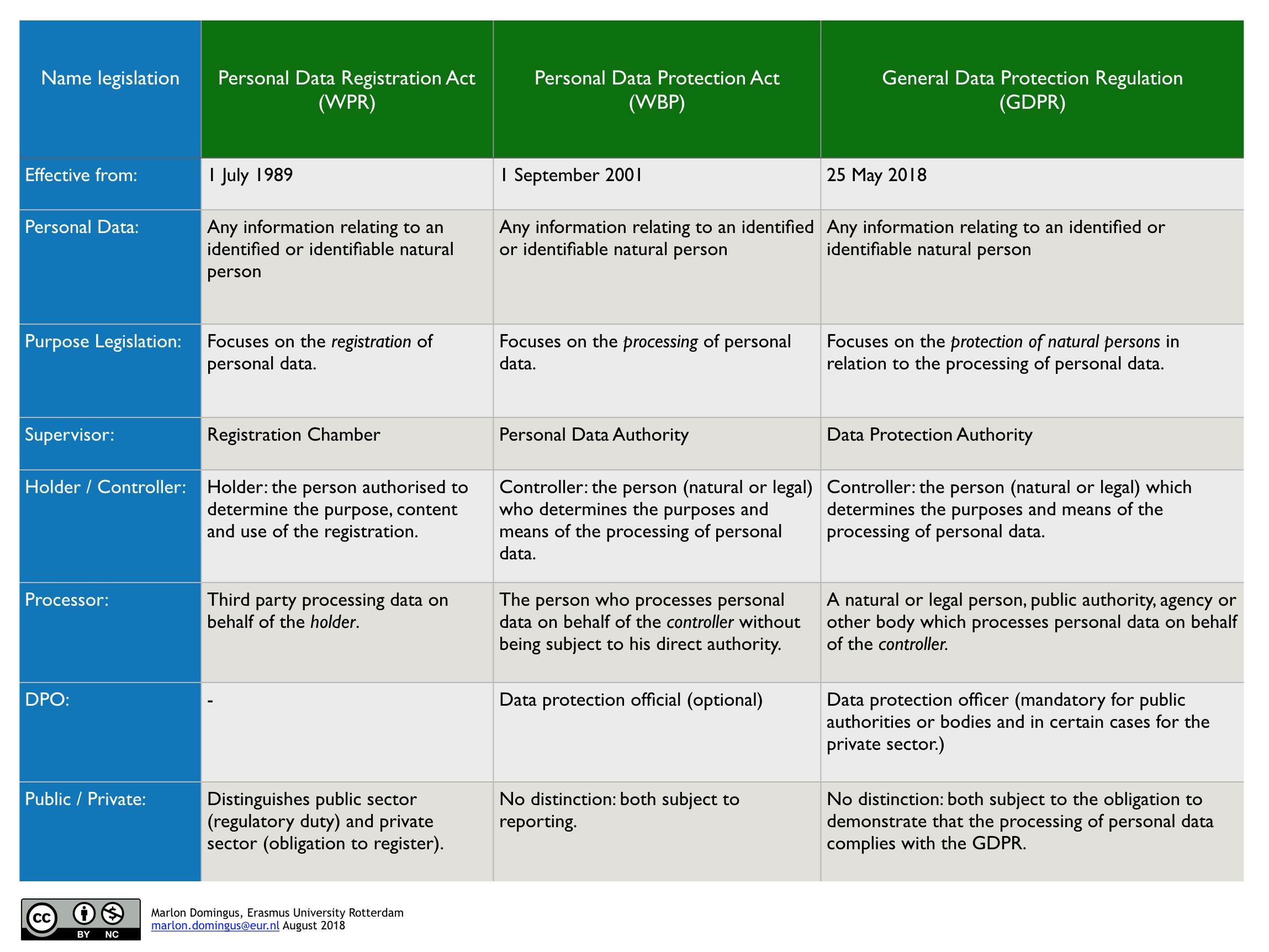 24
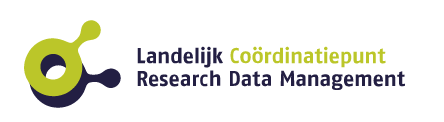 National Initiatives: National Coordination Point RDM
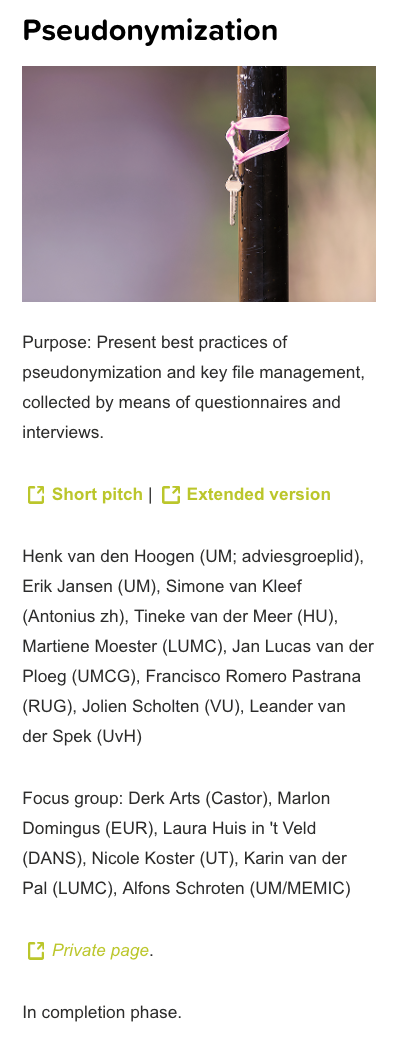 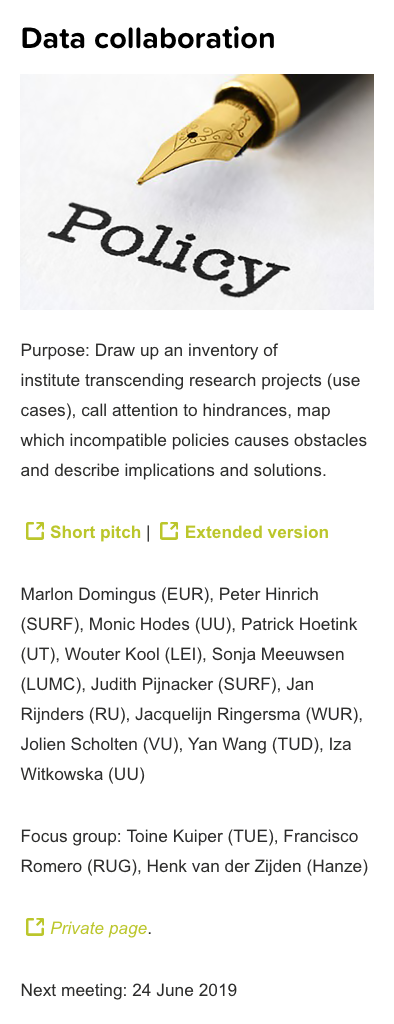 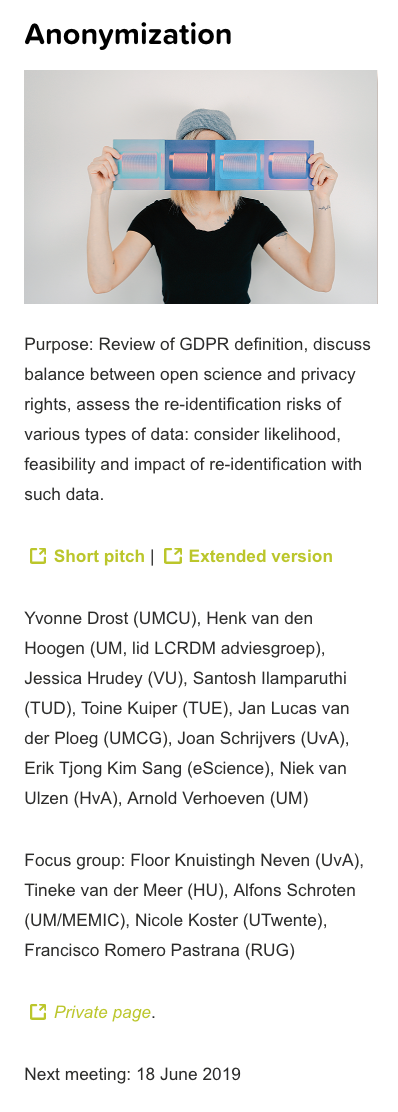 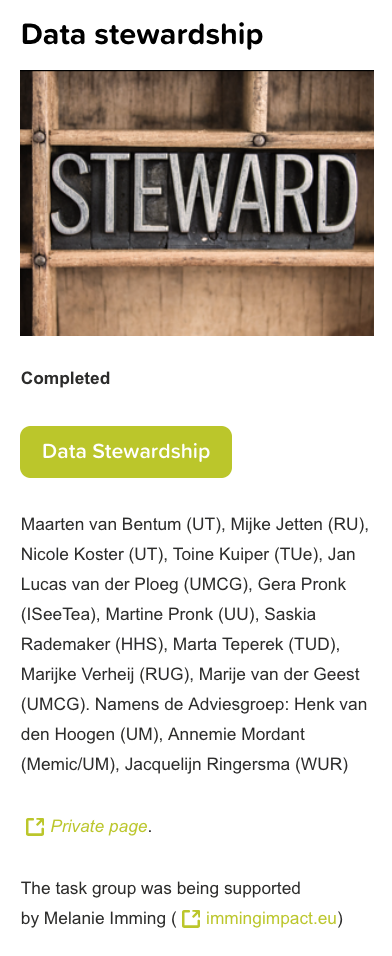 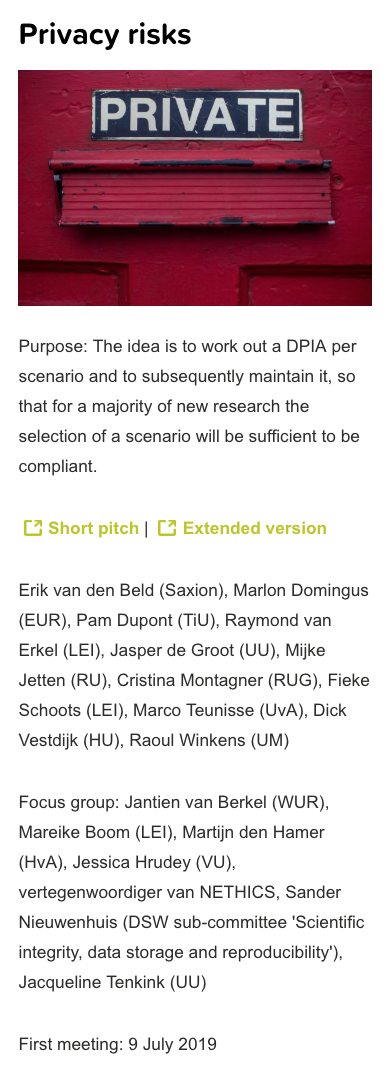 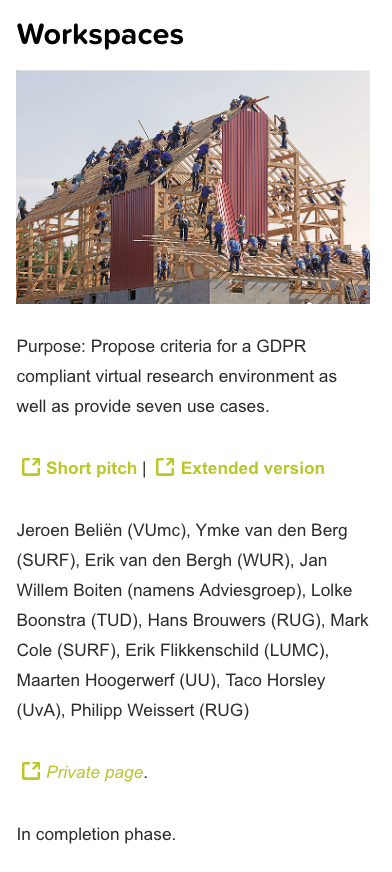 25
Source: https://www.lcrdm.nl/en/task-groups
Trend: Appropriate Measures for Research Scenarios (scaleable).
Individual research
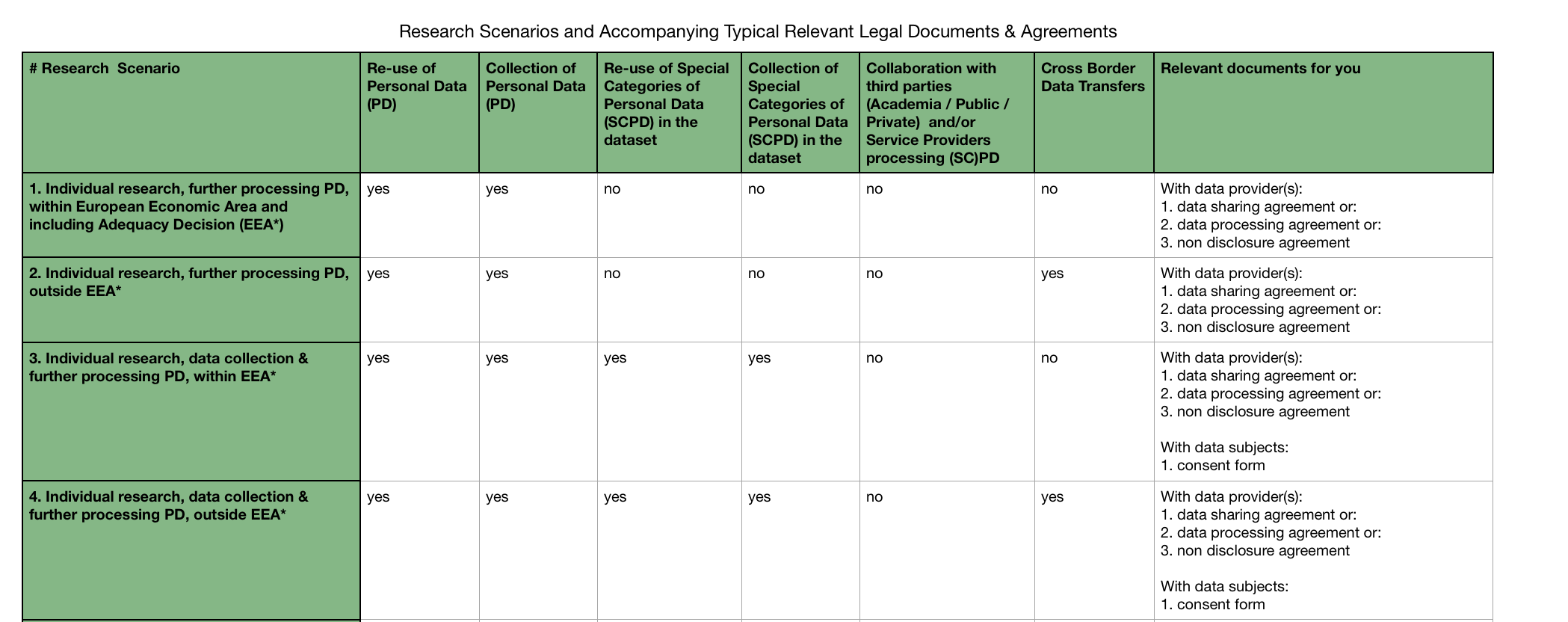 26
Research Scenarios - continued
Collaborative research:
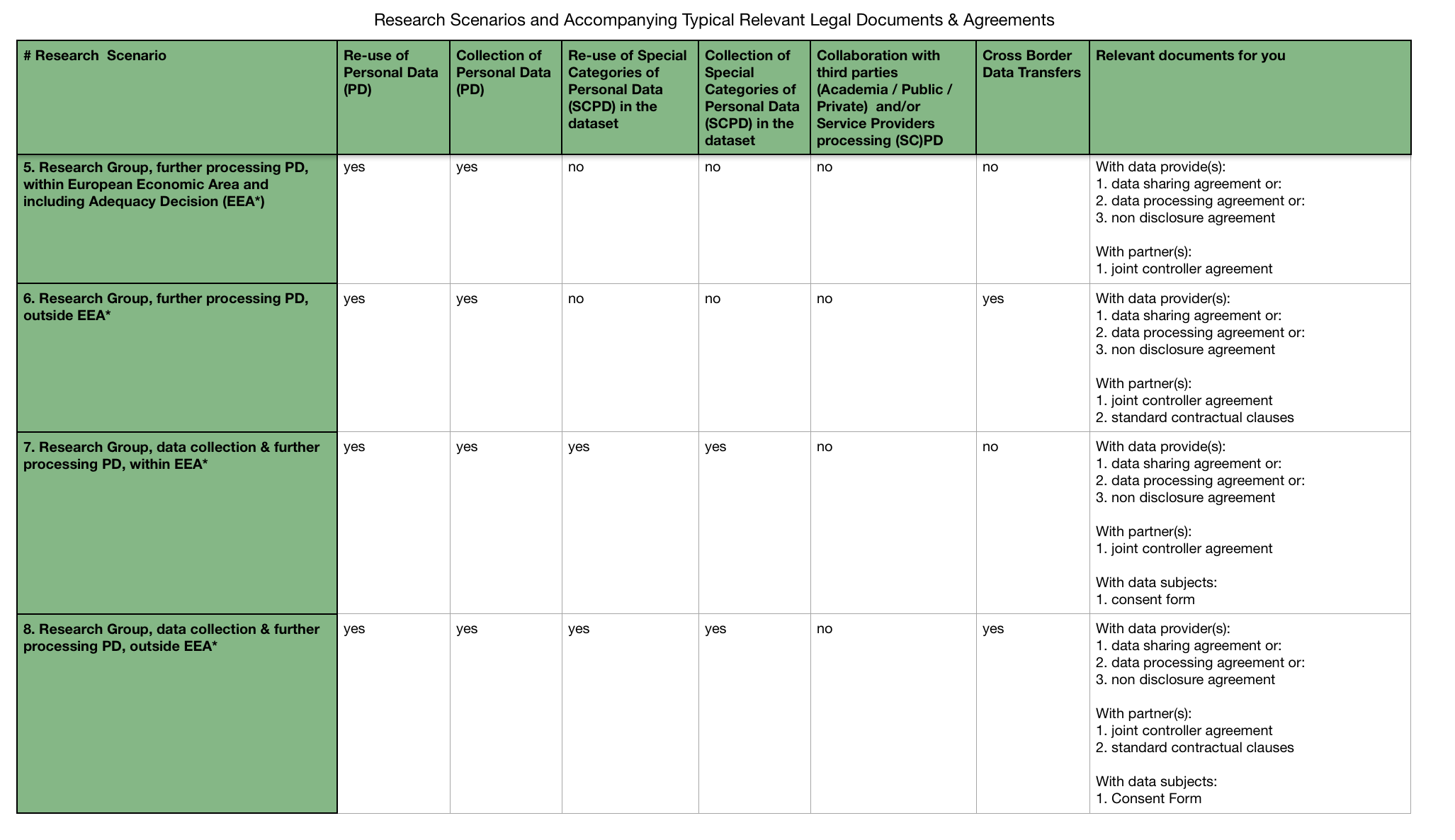 27
Work in progress (since 2016):
National Code of Conduct for processing Personal Data
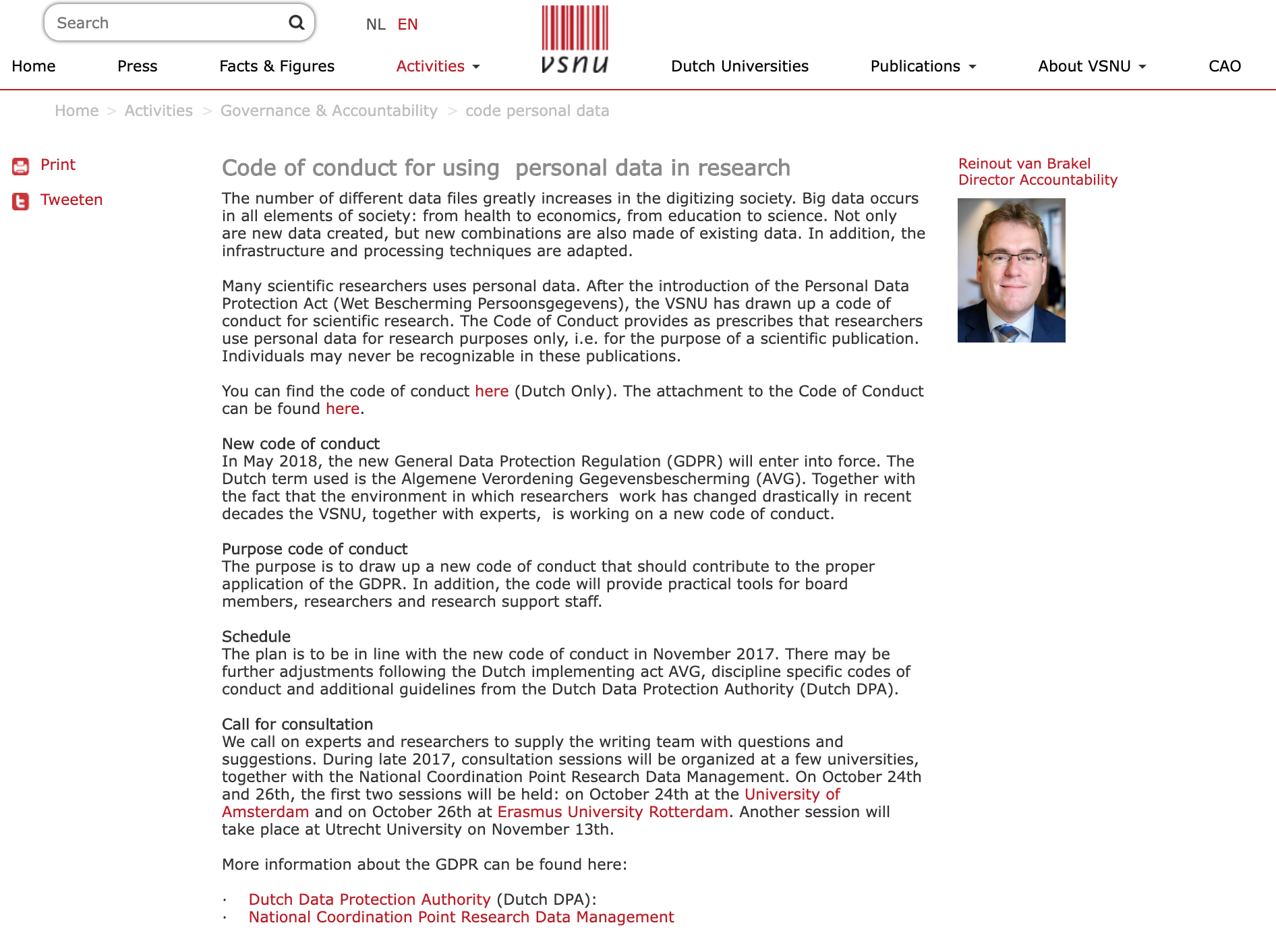 28
Source: https://www.vsnu.nl/en_GB/code-personal-data
National Training Program: Data Support
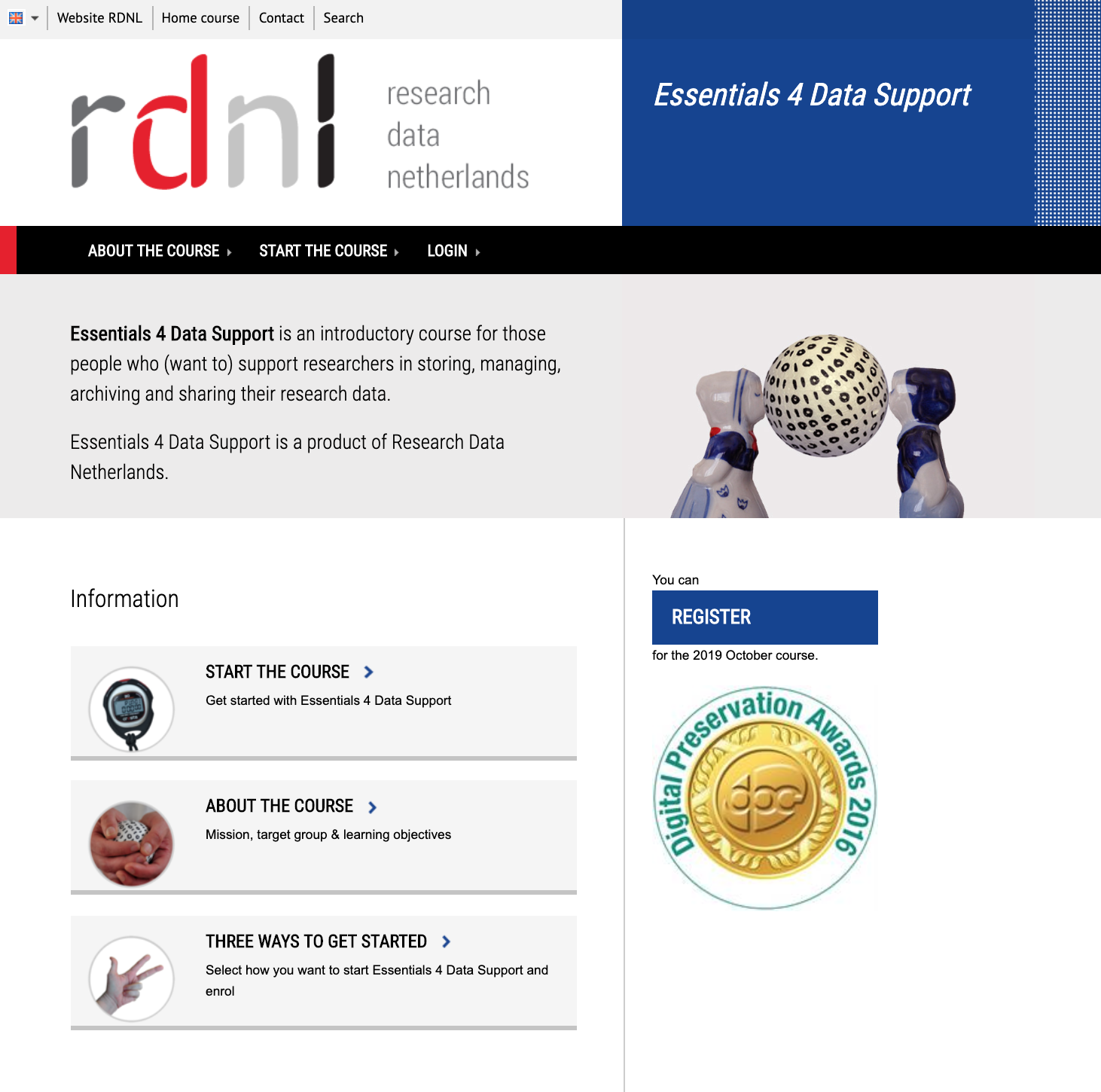 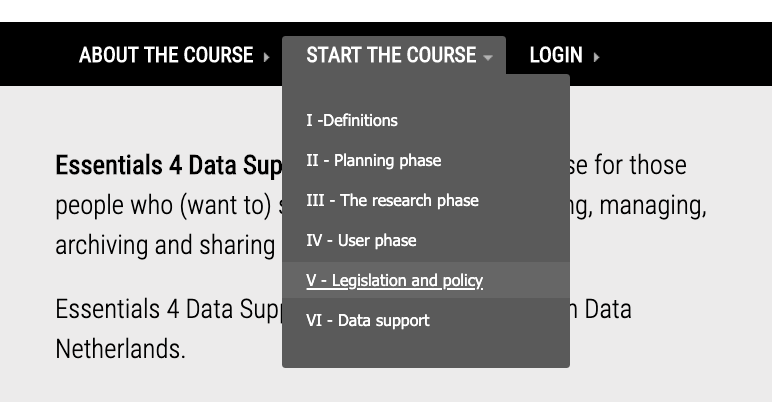 29
Source: https://datasupport.researchdata.nl/en/
Questions
How are DPIAs for research being implemented across different institutions, for research (AM)
What is the applicability of "legitimate interests" (GDPR Article 6(f)) in research using Artificial Intelligence? (M)
What constitutes a data transfer? A researcher bringing an electronic device across a border to a third country? Publication on the web? (S)
How can we deal properly with GDPR in the context of open data? E.g. we publish data enriched with metadata containing personal data (O)
Questions
Can a public authority transfer personal data to a country outside the EU for research purposes with a consent? (AM) 
How can we make non-sensitive archived scientific data that contain DOIs (for citation) with authors names included GDPR compliant? (O)
Does the GDPR apply to personal data, collected outside the EEA and transferred to the EEA for analysis? (S)
Is a DPIA required in scientific research only by assessing sensitive data concerning vulnerable subjects? (cf. European Data Protection Board  (EDPB)WP248 bullet 4+7) (M)
What are the implications for international partnerships for research projects or data dissemination when non-EU countries are involved (O)
Questions
I’m a Dutch PhD student, interviewing Syrian refugees that have settled in Italy, Germany, the UK, Norway and the Netherlands about their experiences in migrating from Syria and settling into their new home countries. I am using consent forms that record interviewees’ names. I will also keep people’s names and contact details so I can interview them again in 2 years time. I audio record interviews and then transcribe them. Who is in this case the data controller and data processor? What would be the legal ground for processing these personal data? Should I do a Data Protection Impact Assessment? How do I do this? (M)
I am a postdoc researcher doing a qualitative study, interviewing women about abusive relationships. I will use pseudonyms for each woman interviewed. Respondents may still be identifiable from the story they tell. Does this constitute personal information> If so, which legal ground should I use for this research? (AM)
I am doing an online poll survey, using Qualtrics, asking 5000 people across Europe for which political party they voted in the recent European elections, also recording their ethnicity and other demographic information. Does this qualify as processing special categories data? If so, how do I gain explicit consent for collecting this information? (M)
Questions
When a US entity is a processor of pseudonymized EU data and the key to re-identify the subjects exists only in the EU (so that the US entity can not re-identify the subjects), does GDPR apply to the US entity? And is the US entity required to sign a contract with the model clauses if requested by the EU entity? If so, what suggestions do you have to limit the liability and responsibility of the US entity? (S)
For studies funded by the US National Institutes for Health (NIH), which has a data sharing policy that enables NIH to share with other researchers the submitted study data (without identifiers), is it sufficient for a US entity that receives EU data to notify subjects generally that data will be shared with NIH and future researchers, without identifying the specific researchers or research purposes? What strategies do you suggest to allow EU entities to participate in NIH studies under a sub-award with a US entity? (S)
How is the “right to be forgotten” applied in research settings? US law requires that raw study data be maintained in order to preserve the integrity of the research. Does this justify retaining study data of EU subjects who request erasure of their data? Are there recommended practices regarding the retained data, which may contain identifiers? How does this affect the notice requirement for EU subjects? What notice language do you recommend for research subjects regarding this right? (S)
 In a multi-site study in which a US entity collects only US data and sends it to an EU entity (e.g. sponsor, lead site or processor), does GDPR apply to the US entity?  Is the US entity required to sign a contract with the model clauses if requested by the EU entity? If so, what suggestions do you have to limit the liability and responsibility of the US entity? Must a notice be given to US subjects regarding their GDPR rights? If yes, may the notice specify that the rights extend to the EU entity only and/or that the subjects may exercise the rights only against the EU entity? Must the notice, if required, be incorporated into the Informed Consent or signed by the subject, or may the US entity simply provide the notice to the subject?
This work is licensed under a Creative Commons Attribution-ShareAlike 4.0 International License.
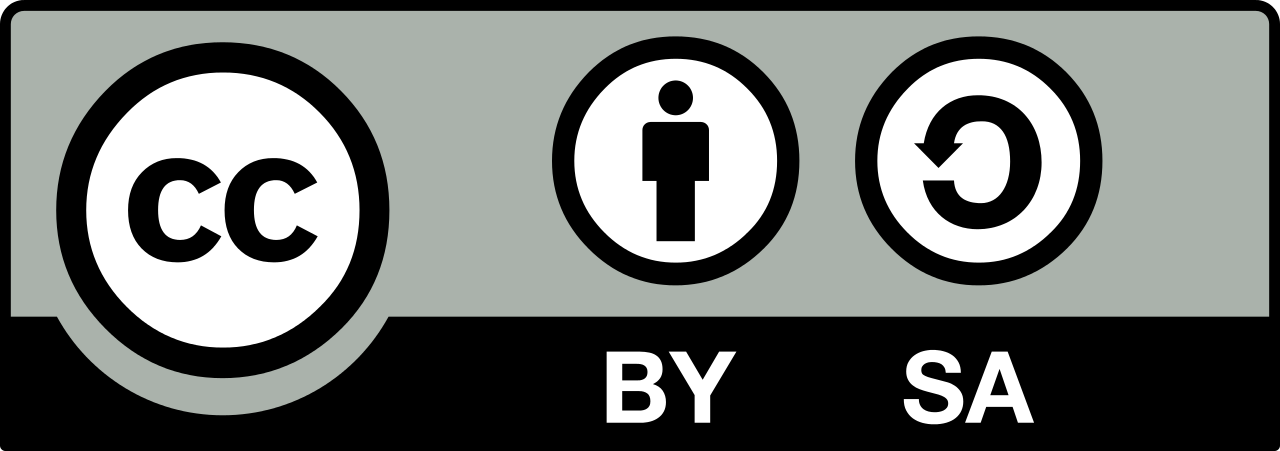 The sound clips used in the intro and outro of the webinar are not covered by this license. Many thanks to Storyblocks for letting us use their work.
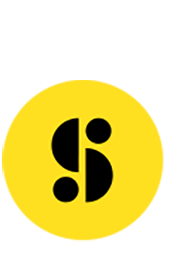